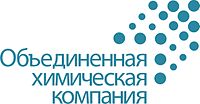 Роль фонда Самрук Казына и портфельных компаний в развитии химической промышленности Казахстана
сентябрь 2021 г.
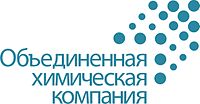 РОЛЬ ФОНДА В РАЗВИТИИ ХИМИЧЕСКОЙ ОТРАСЛИ
ОПЕРАТОР 
НАЦИОНАЛЬНОГО ПРОЕКТА

продвижение инициатив
НЕФТЕГАЗОХИМИЯ

Крупнотоннажный производитель
ПРИВЛЕЧЕНИЕ ИНВЕСТОРОВ

Надежный партнер
ФОНД
АГРОХИМИЯ

Производитель с  низкими издержками
МСБ

Поддержка МСБ через эксклюзивные поставки химических продуктов
СПЕЦХИМИЯ
Среднетоннажный производитель
НИОКР

Развитие зеленой химии и вторичной переработки продуктов
2
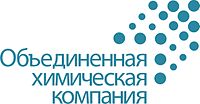 КОНКУРЕНТНОЕ ПРЕИМУЩЕСТВО – ДОСТУП К ДЕШЕВОМУ СЫРЬЮ
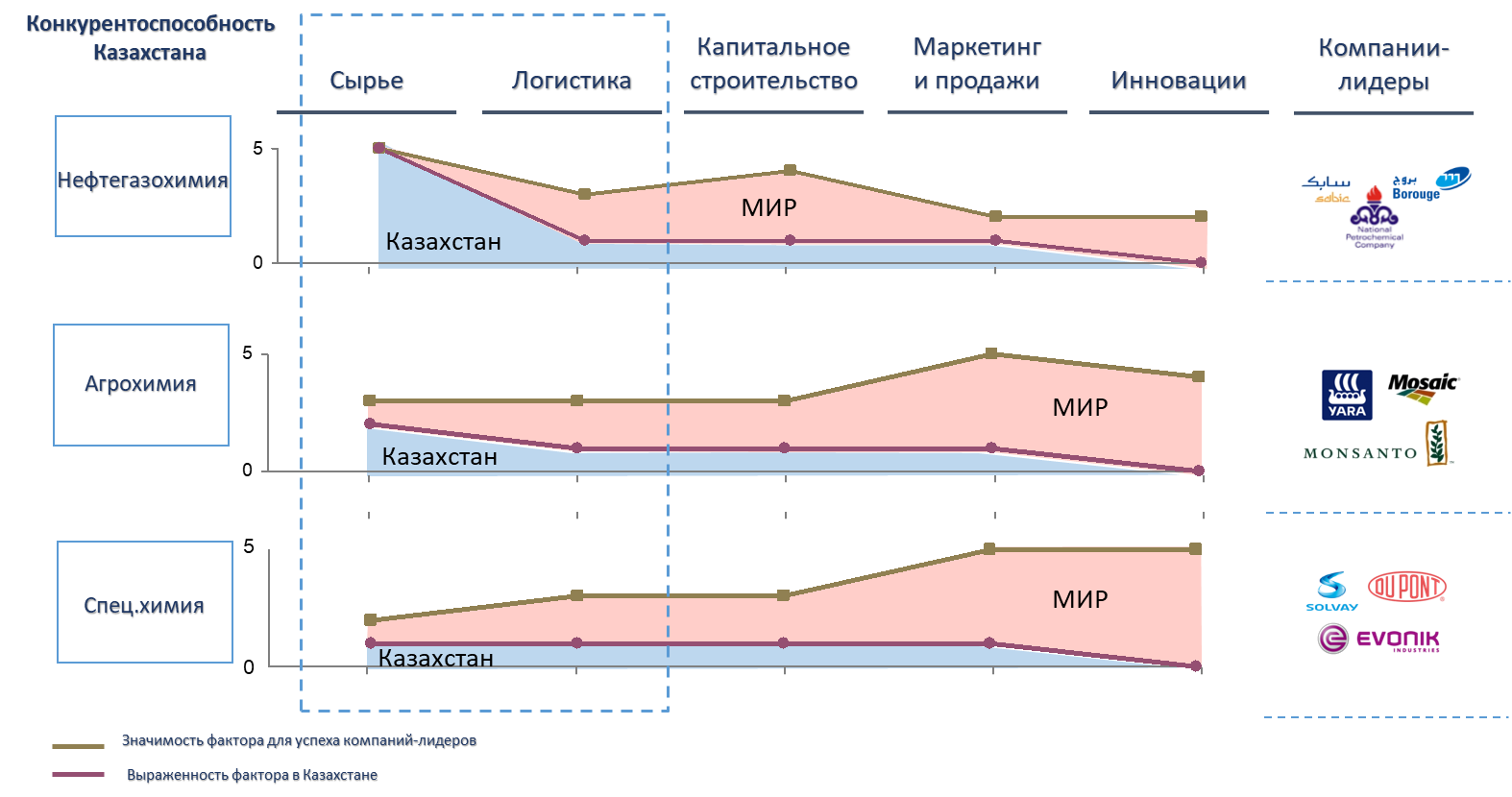 Ключевые факторы успеха Фонда:
Доступное сырье
Инфраструктура 
СЭЗ с преференциями 
Потенциал импортозамещения
Рост аграрной отрасли
3
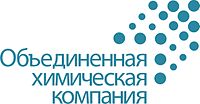 БИЗНЕС МОДЕЛИ В НЕФТЕХИМИИ
Казахстан имеет конкурентные преимущества для крупнотоннажного производства - сырье, инфраструктура
Примеры компаний
Модель	Ключевые факторы успеха
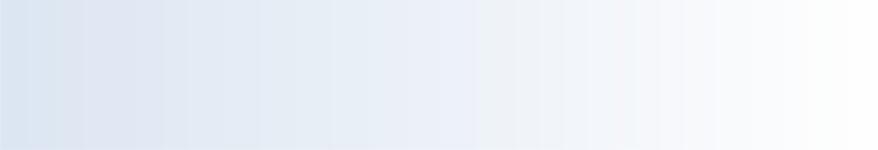 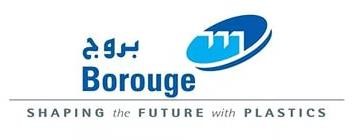 1
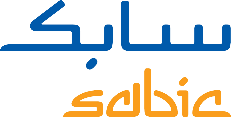 Наличие дешевого источника сырья
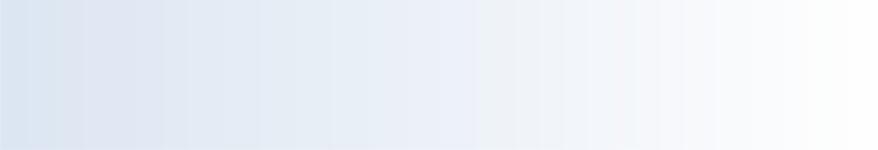 Выгодное месторасположение с  точки зрения расходов на логистику  до рынков сбыта
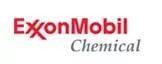 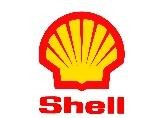 Крупнотоннажный
Производитель
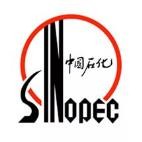 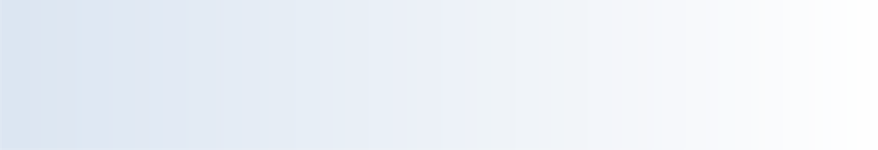 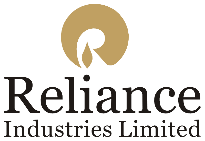 Низкие капитальные затраты на строительство комплекса
Наличие достаточного объема поставки  мономеров по конкурентной цене
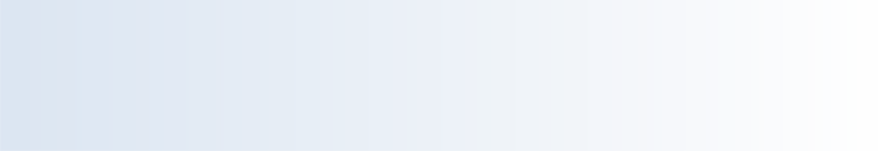 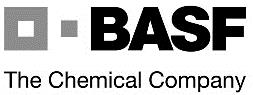 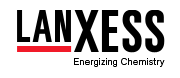 Производитель  функциональных  продуктов
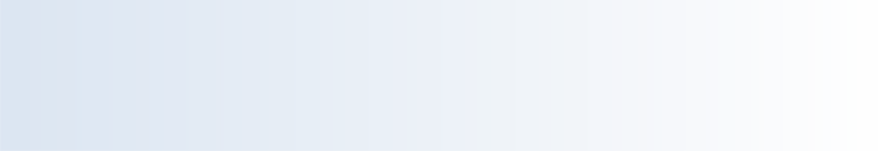 Наличие локального рынка сбыта
выделенных продуктов
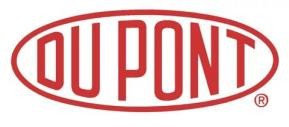 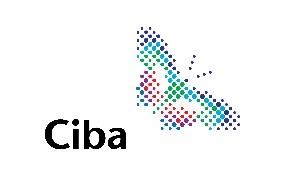 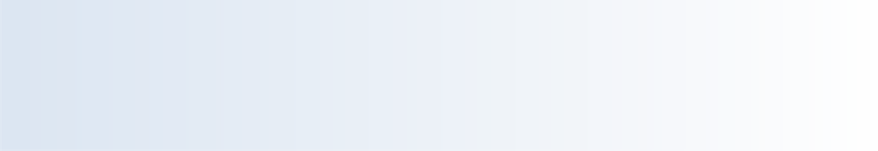 Компетенции в области технологий и тесный
контакт с клиентом
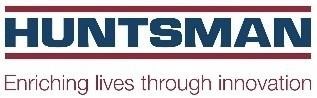 4
АГРОХИМИЯ 
Огромные посевные площади и высокая «изношенность» почвы подразумевает высокий потенциал для развития агрохимии.
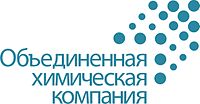 Наукоемкое  производство
Производитель с  низкими издержками
Специализированный  производитель
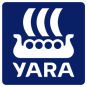 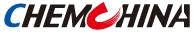 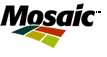 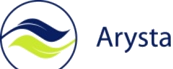 ИГРОК
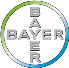 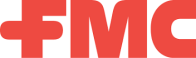 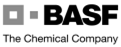 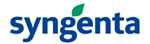 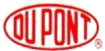 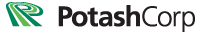 Инвестирование
~10% дохода в  НИОКР
Глобальный масштаб
Собственный
исследовательский  центр
Формулирование  специализированных  пестицидов на основе  существующих активных  веществ
Согласование с локальными регуляторами
Исследования
Исследования
Исследования
Фокус по  элементам  цепочки  создания  стоимости
Разработка
Разработка
Разработка
Патентование
Патентование
Патентование
Экономия  масштаба –  крупные производства
Синтез
Синтез
Синтез
После истечения срока патента достижение преимущества по цене
Формулирование
Формулирование
Формулирование
По мере  увеличения объема  выход на другие  рынки
Продажи
Продажи
Продажи
Фокус на разработку новых  активных веществ
Агрессивное развитие биотехнологий
Фокус на производственную  эффективность и  организацию логистики
Доступ к сырью
Сильные стороны
Патентование
Сильная логистическая  функция
Дифференцированное  предложение
КОММЕНТАРИИ
5
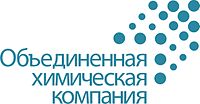 СПЕЦИАЛЬНАЯ ХИМИЯ
Импорт в Казахстан составляет порядка 2 млрд. долл. США, что подразумевает необходимость развития проектов по импортозамещению
*Продукты 
спец.химии
Модель
Примеры компаний
Ключевые факторы успеха
Гидразин
Гипохлорит кальция
Глицерин
Карбид кальция
Карбонат натрия 
Ментол
Метионин
Оксид железа
Персульфат
Сульфат бария
Сульфат магния
Сульфид натрия
Фосфат кальция
Хлорид алюминия
Пероксид водорода
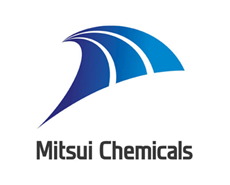 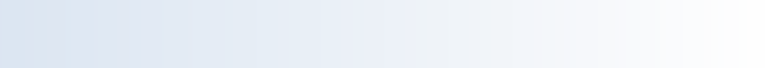 Наличие дешевой сырьевой базы
Игрок
в выборочных
нишах много-  тоннажной  спец. химии
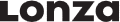 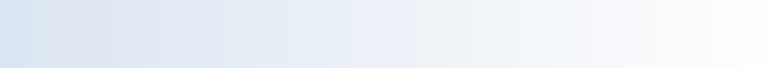 Постоянная оптимизация процессов
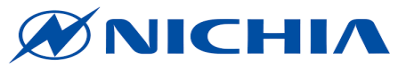 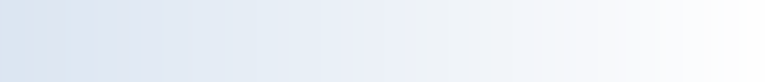 Эффективная и конкурентоспособная  логистика
Прикладной НИОКР, разработка решений  "под ключ"
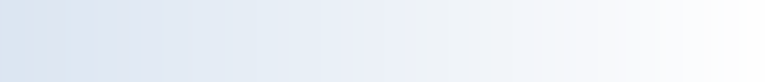 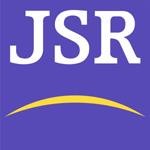 Отраслевой  специалист
Отраслевой специалист
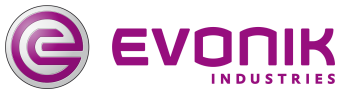 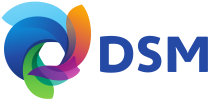 Отраслевая экспертиза и  прогнозирование
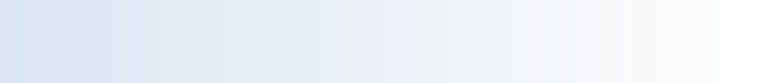 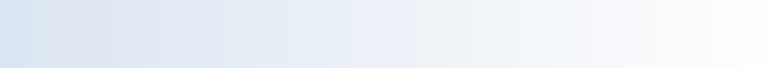 Продуктовый (фундаментальный) НИОКР
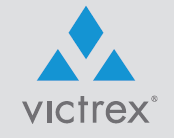 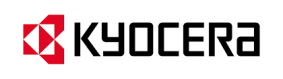 Продуктовый чемпион
Продуктовый
чемпион
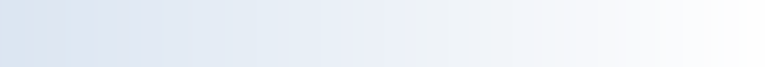 "Близость к клиенту"
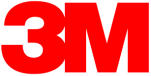 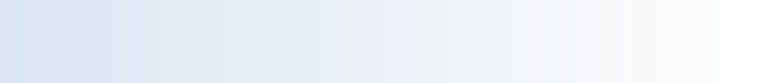 Продажа дополнительных услуг  к продукту
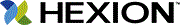 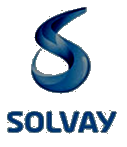 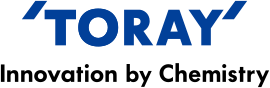 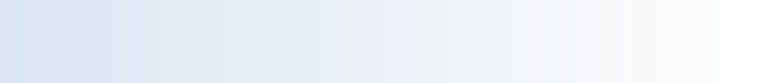 Платформа обмена  знаниями/компетенциями внутри компании
Лидер рынка  с мульти-  продуктовым  портфелем
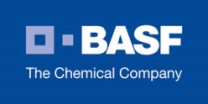 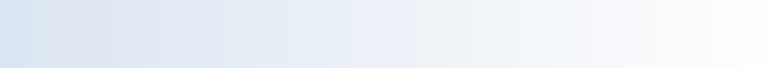 Мониторинг рынка и осуществление
M&A
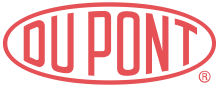 6
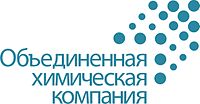 ОХК – ОПЕРАТОР ФОНДА В ХИМИИ
ПРИВЛЕЧЕНИЕ ИНВЕСТОРОВ
Надежный партнер:
Создание СП
Готовая инфраструктура
Доступ к сырью
НЕФТЕГАЗОХИМИЯ
Переработка и продажа продукции КМГ
Пропилен
Этилен
Бутадиен
ОПЕРАТОР НАЦИОНАЛЬНОГО ПРОЕКТА
Сотрудничество с 
Правительством
Kazakh Invest
QazIndustry
НПП Атамекен
Союзами в ХимПроме
РАЗВИТИЕ МСБ
Торговый дом:
Получить сырье от KPI 
Участие в частном проекте до 49%
Соответствие «Yellow Pages»
АГРОХИМИЯ
Доступ к сырью и финансированию
ОХК
СПЕЦХИМИЯ
3-4 переделы нефтехимии
оффтейк от ГМК Казахстана
НИОКР
Трансферт технологий
Содействие коммерциализации НИОКР
ПРОЕКТЫ УСТОЙЧИВОГО РАЗВИТИЯ
Принципы Sustainable development 
Критерии ESG
Green Chemical
Соответствие «Yellow Pages»
ЗЕЛЕНАЯ ХИМИЯ
Вторичная переработка (recycling)
Переработки шламовых отходов
Водород 
Углекислый газ (декарбонизация)
УГЛЕХИМИЯ
Метанол в олефины
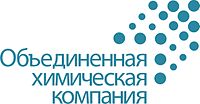 ПЕРЕДЕЛЫ НЕФТЕГАЗОХИМИИ
Проекты органической химии
Передел III и далее
Передел I и II
Бензол
Полистирол
АБС-пластик
Область применения
АНПЗ
Параксилол
ПЭТ
ОХК
&
МСБ
Медицина
Бутан
Бутадиеновый каучук
TШO
Строительство
Машиностроение
Метан
Метанол
ГСУ
Упаковочные материалы, тары
Товары народного потребления
Полипропилен
Полиакрилат
Пропиленоксид
Пропилен Гликоль
Полиэфирполиолы
Пропилен
KPI
Мебель
Текстиль
Полиэтилен
МЭГ
ПВХ
Этилен
KLPE
Средства защиты
ПЭТ – полиэтилентерефталат 
МЭГ – моноэтиленгликоль
ПВХ – поливинилхлорид
8
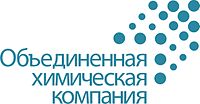 КОНЕЧНАЯ ПРОДУКЦИЯ ОХК & МСБ
Проекты органической химии
Производство продуктов
(Проекты МСБ)
Область применения
Полиэтиленовые пакеты, упаковка, пищевая пленка, БОПП пленка
Медицина
Фильтровальные пластины, тросовые блоки, сани для снегоходов, приводные ремни, транспортные ленты, конструкционные детали для машин
Строительство
Протезы внутренних органов, бинты, бахилы, ортопедические изделия: вкладыши в корсеты, перчатки, головодержатели, салфетки и пр.
Машино-строение
Полиэтиленовые пакеты, упаковка, пищевая пленка, тазы, ведра, флаконы, коврики для автомобилей, маты для занятий борьбой и пр.
Упаковочные материалы, тары
Сантехническая арматура, оросительные колонны, мастика, термоусадочные пленки вентиляционные установки и пр.
Товары народного потребления
Автомобильные шины
Шины, тросовые блоки, опорные втулки, септики, амортизаторы, блоки предохранителей, рулевые колеса, пропеллеры, лодки, вентиляторов и пр.
Мебель
Медицинские принадлежности: ингаляторы, разовые шприцы, лабораторная посуда, протезы, пипетки противоожоговые повязки, и пр.
Текстиль
Игрушки, каблуки для туфлей, щетки для автомобилей, фольга, ящики, одноразовая посуда, консервные банки, мусорные баки, резиновые сапоги
Средства защиты
Шнеки, трубы, фитинги, листы, вентили, насосы, бочки, канализационные трубы, георешетки, пленочные нити
9
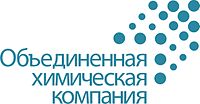 ПОТЕНЦИАЛ ОХК И МСБ
Импорт химии в Казахстан в 2020 году                                               –  $5,5 млрд. 
из них, ИМПОРТ ПЛАСТМАСС в Казахстан      – $1,2 млрд.
Возможности ОХК & МСБ
ЭФФЕКТ
ЗАМЕЩЕНИЕ ИМПОРТА
Рост обрабатывающей промышленности
Создание рабочих мест
Поступления в бюджет
Рост компетенций
Развитие смежного предпринимательства
Производство новых продуктов
Расширение существующих производств
Обеспечение МСБ сырьем
Доступ к внутрихолдинговым закупкам
Содействие бизнесу
Устранение барьеров
Создание единой трэйдинговой компании
ВЫХОД НА ВНЕШНИЕ РЫНКИ
Выход на зарубежные рынки
10
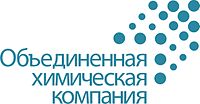 Определен перечень перспективных продуктов 
для локализации в РК (ниша в РК+ЦА+РФ)
АГРОХИМИЯ
СПЕЦХИМИЯ
НЕФТЕГАЗОХИМИЯ
«Зеленые» – приоритетные продукты
для дальнейшего изучения
11
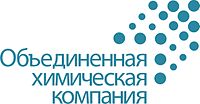 ЗЕЛЕНАЯ ХИМИЯ, НИОКР, ИННОВАЦИЯ
«Зелёная химия»  - направление в химии, усовершенствующее химические процессы, с целью уменьшения воздействия на окружающую среду.
снижении затрат на производстве

сохранение окружающей среды или снижения вреда 

вдумчивый отбор сырья и схем процессов
переработка, утилизация, уничтожение экологически опасных, побочных и отработанных продуктов 

разработка новых технологических процессов без экологически опасных продуктов (в том числе побочных) или свести их использование и выделение к минимуму.
Разработка новых технологий производства
НИОКР
замена токсичных элементов, которые применяют в 90% промышленных химических процессов
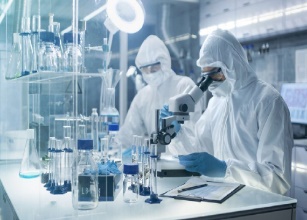 разработка новых методов синтеза
перевод производства на технологию замкнутого цикла, при которой отходы либо используются вновь, либо перерабатываются на сырьё для новых продуктов.
12